Кто лишний?
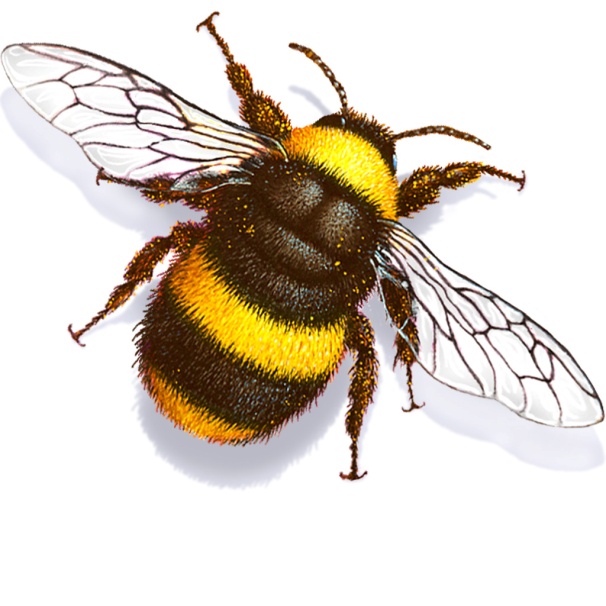 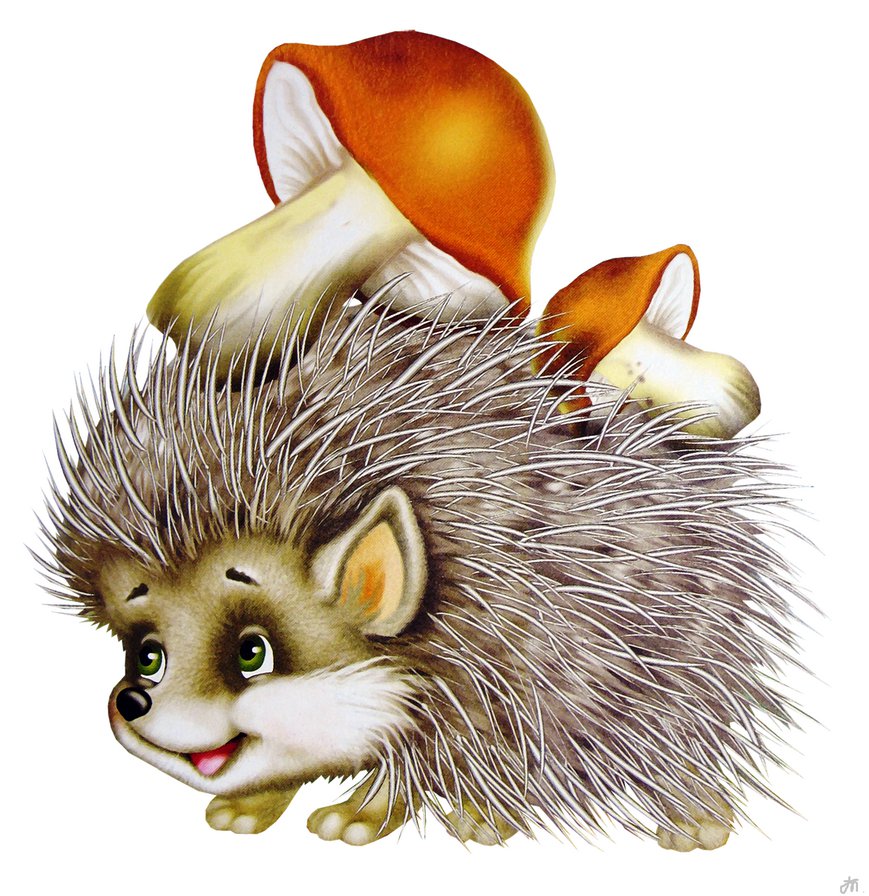 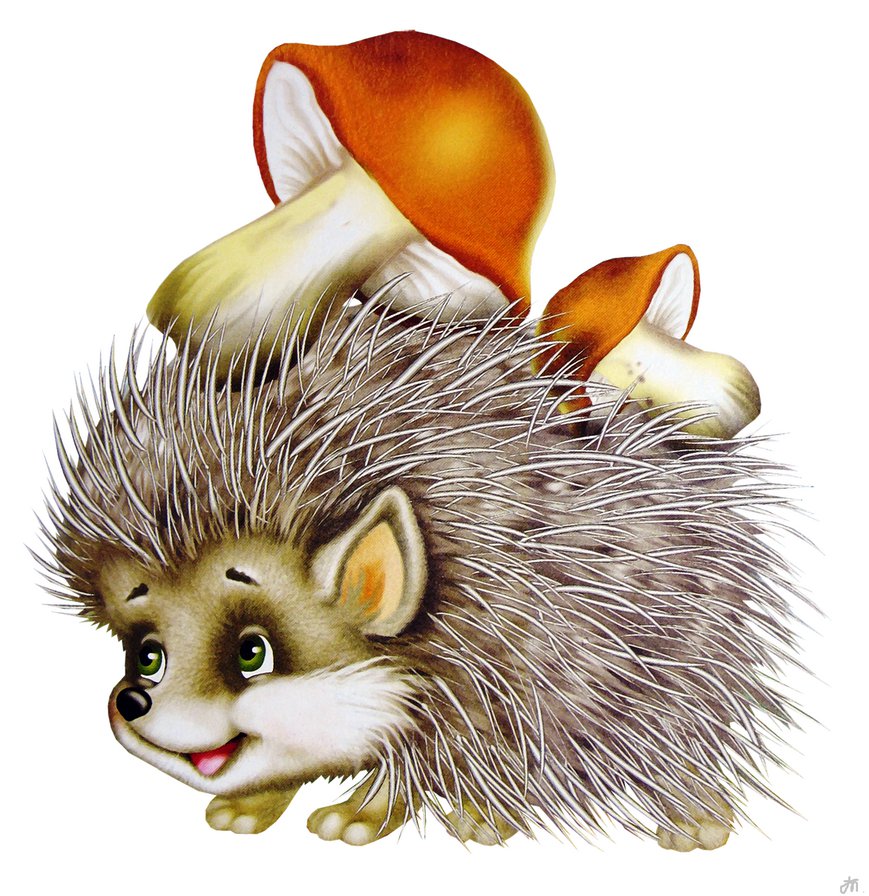 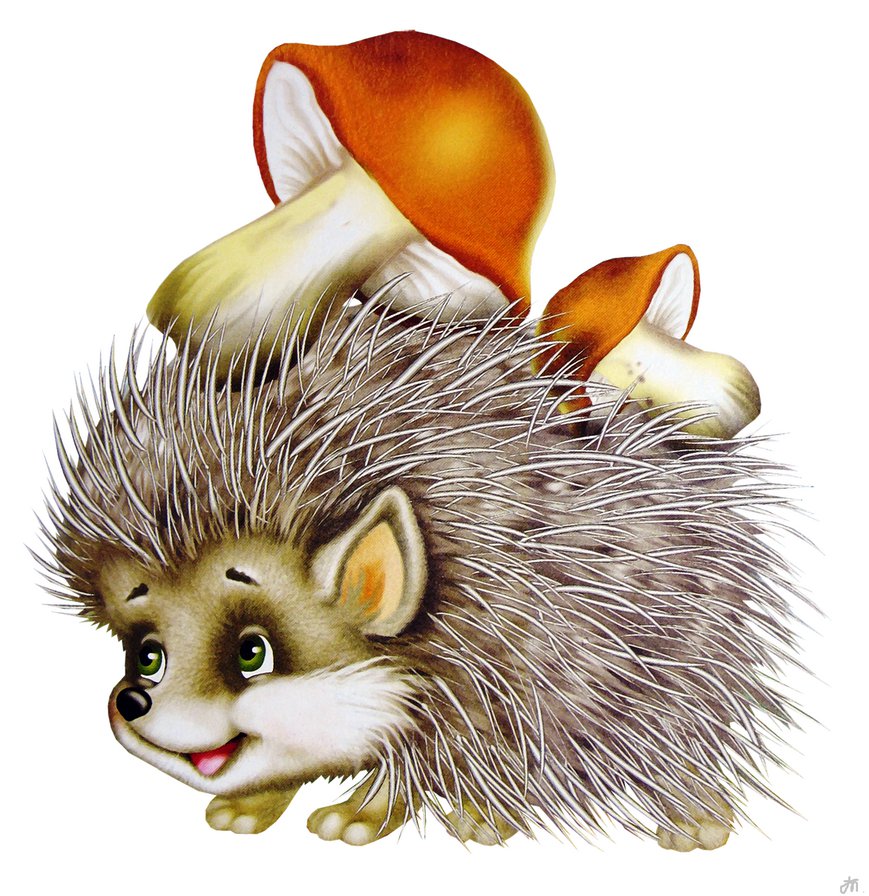 Кто лишний?
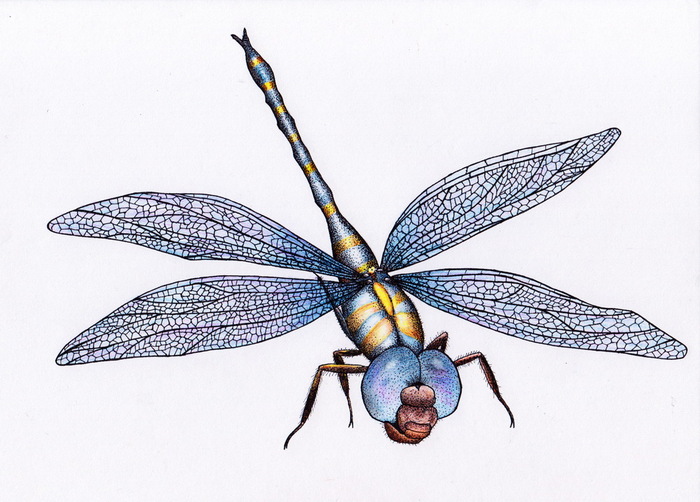 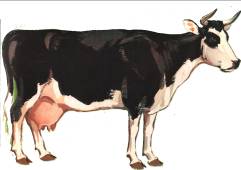 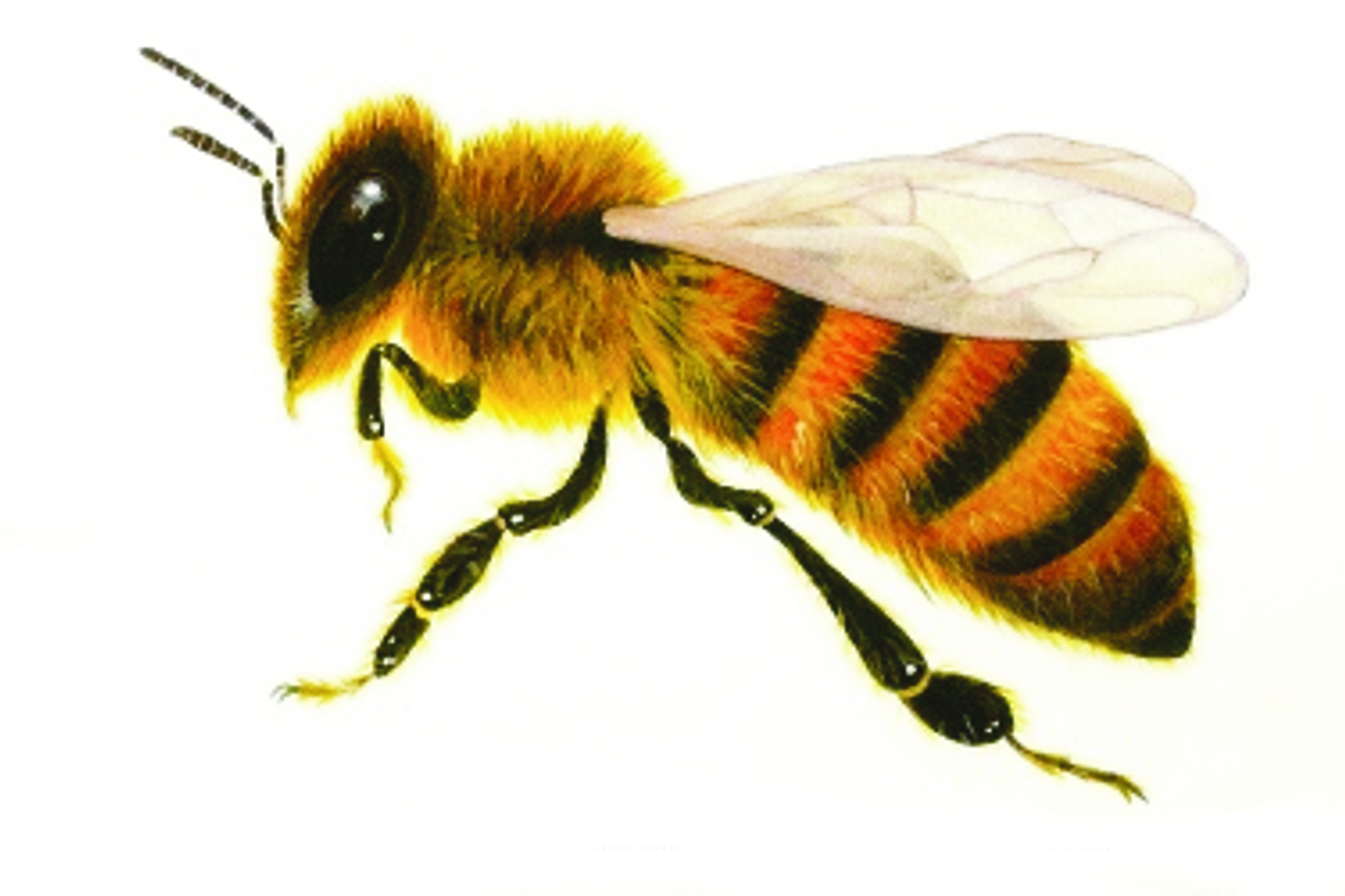 Кто лишний?
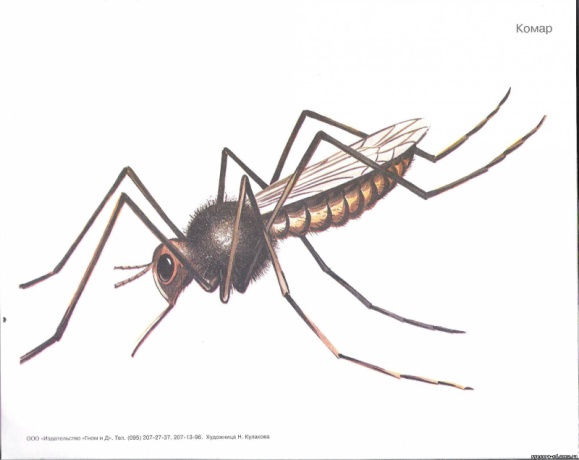 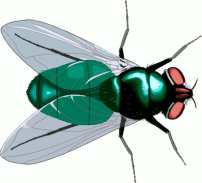 Кто лишний?
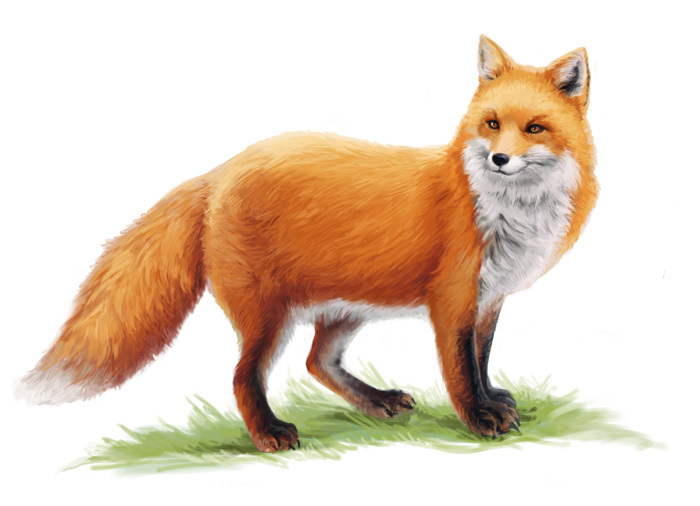 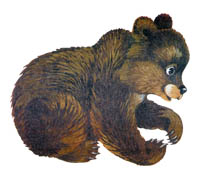 Кто лишний?
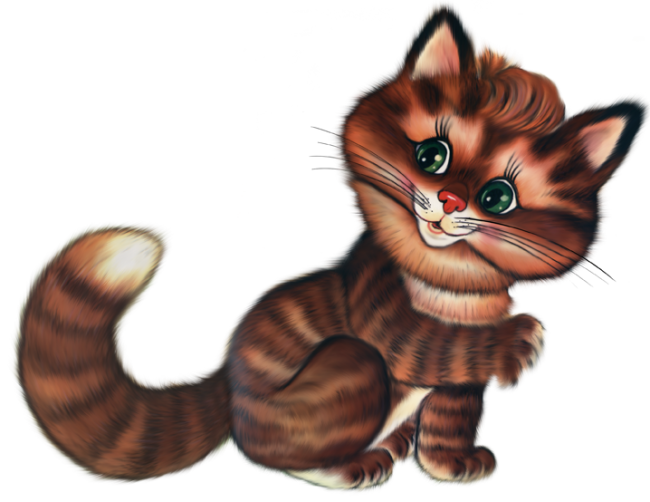 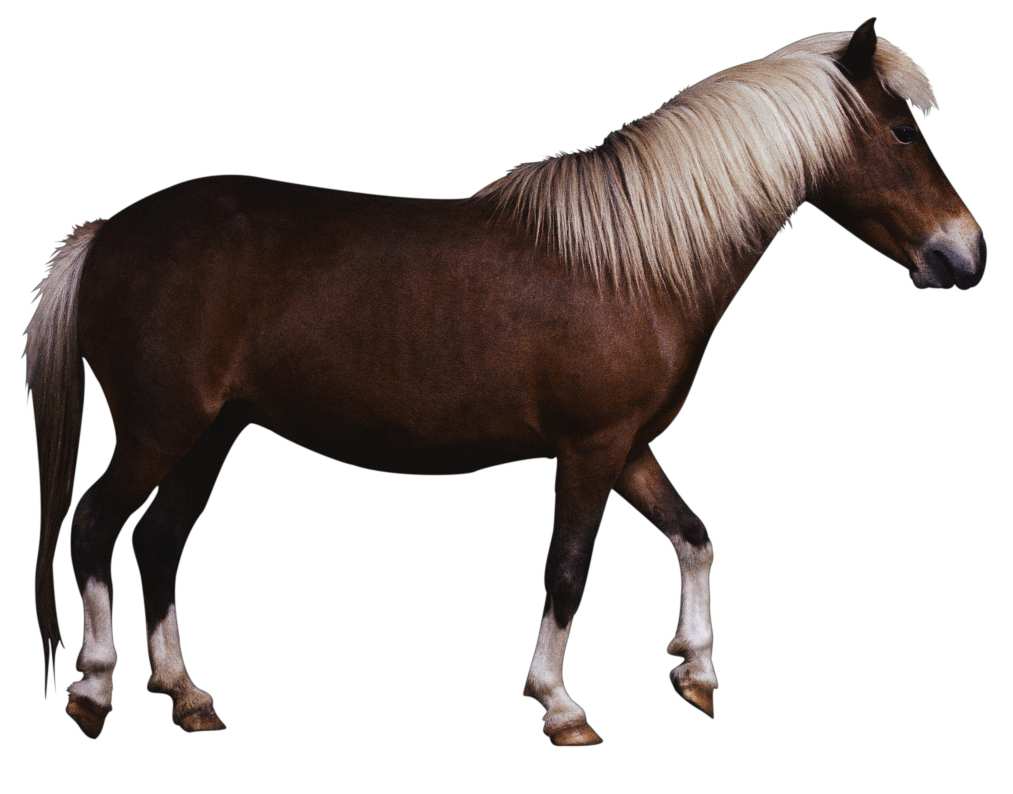 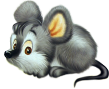